samen in de naam van Jezus
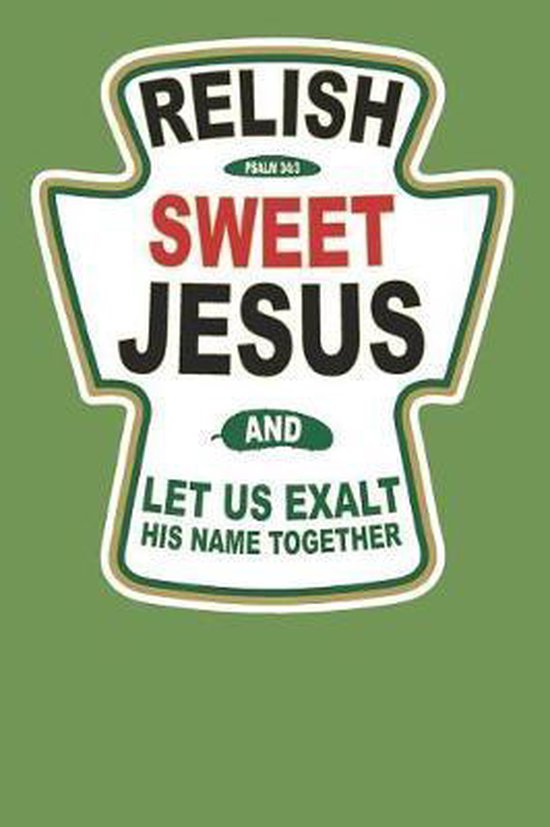 preek over Genesis 4,26
“… begon men de naam van de HEER aan te roepen.”
Martyriakerk Bedum
23 augustus 2020

ds. Marten de Vries
samen in de naam van Jezus
samen sterk?

samen zwak
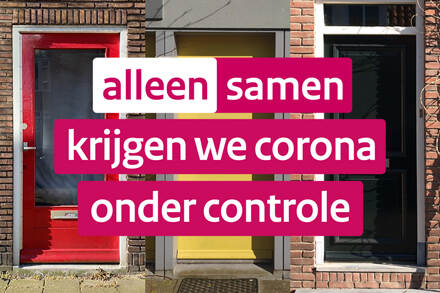 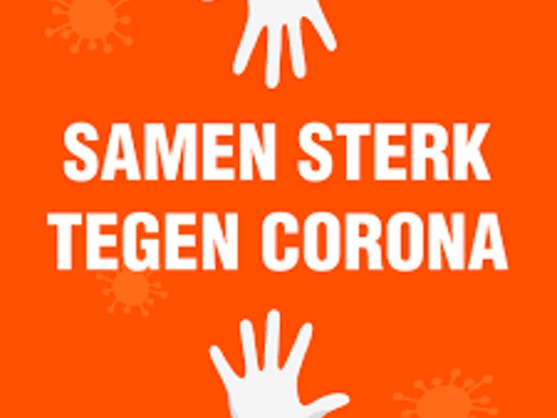 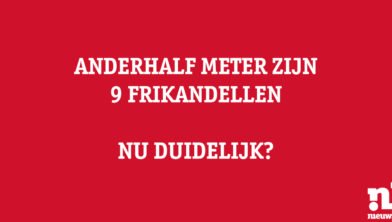 samen in de naam van Jezus
JE KUNT JEZÉLF NIET REDDEN

JÉZUS IS ‘REDDER VAN DE WERELD’
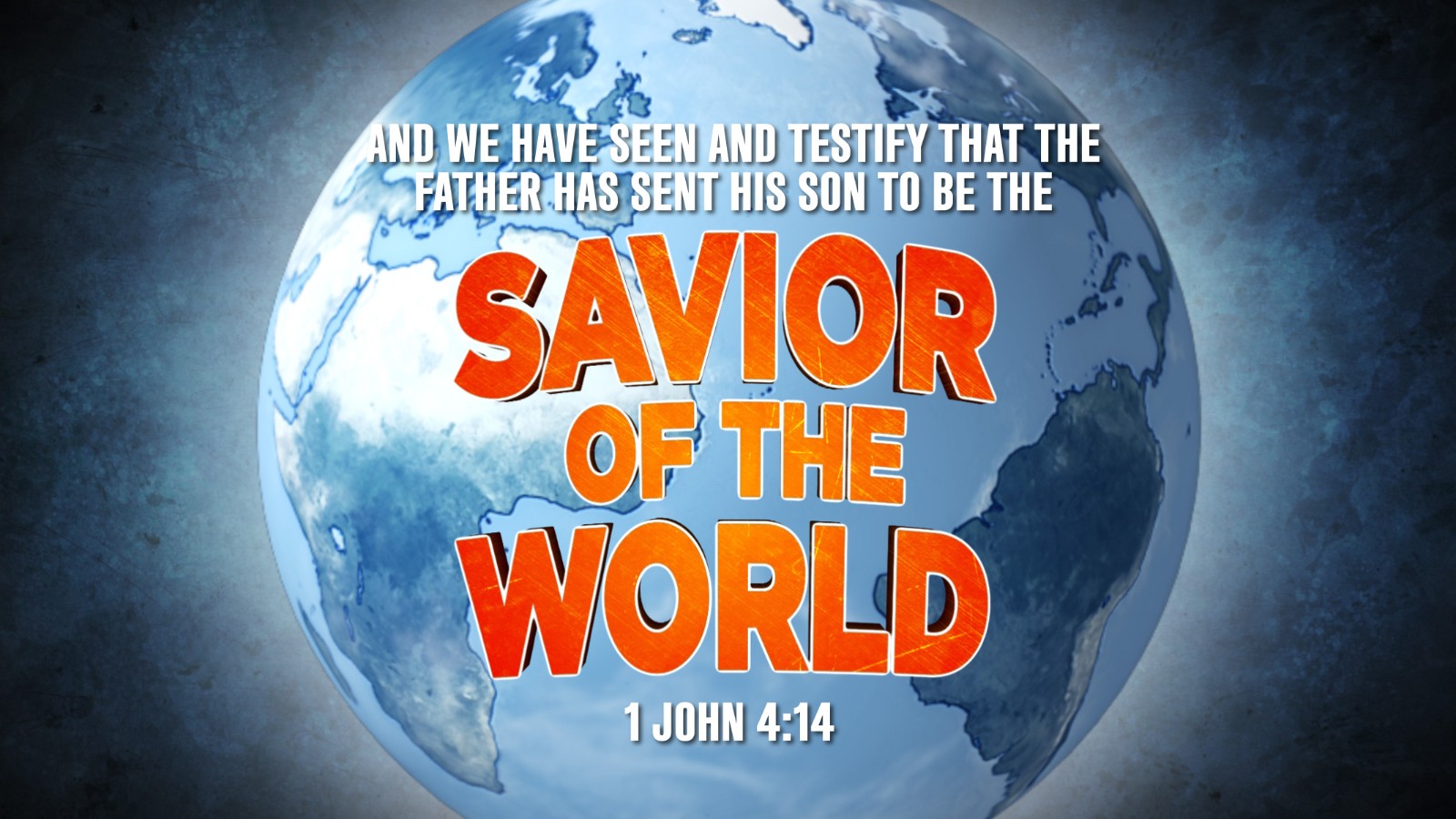 je kunt jezelf niet redden
‘Zoekt vroeg den Heer’

zonder God zijns weegs
‘trots, eigenweis en vermetel’
geen heilstaat te forceren

bloed gecompenseerd
Adam – Abel – Enos

evangelie van een zielenpiet
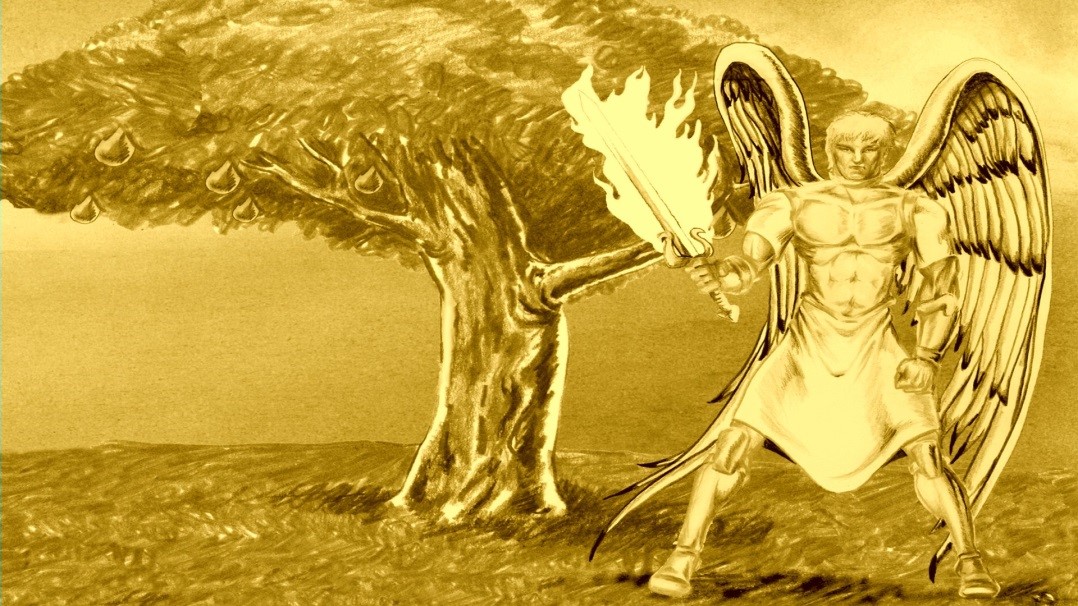 Jezus is redder van de wereld
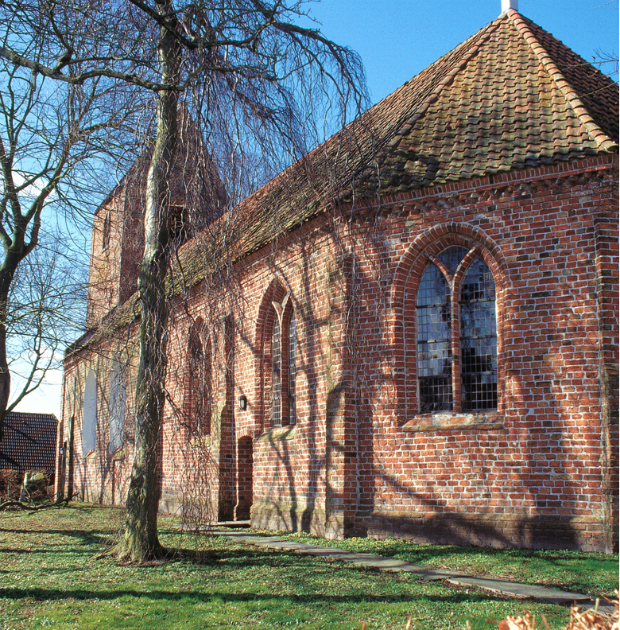 op een bepaalde manier
niet hoé maar dát

steeds verder bekendgemaakt

‘waar twee, drie, vier in Gods naam…’
cultus contra cultuur

vrijwillige quarantaine?
de mooiste stad